Monday
ai
ng
igh
ee
sh
th
ch
oi
ur
ow
or
ar
oo
oa
oy
ay
er
ure
air
ear
/zh/
oe
ir
aw
ea
ou
ou
qu
wh
au
ph
ue
ie
kn
ey
dge
gn
oul
tch
augh
our
wr
eer
st
mb
Phase 5 tricky words
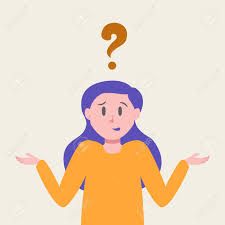 Set 1
oh
Mrs
Mr
could
called
asked
people
looked
their
Set 2
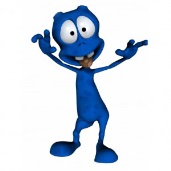 tift
moodel
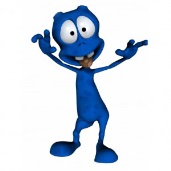 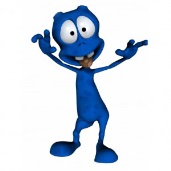 mimb
floud
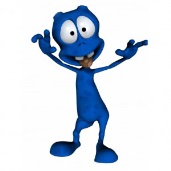 dergy
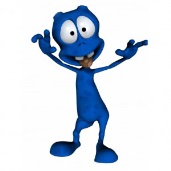 I looked in the mirror and saw my happy face.
My name is Miss 
Bryant
I could see lots of people from my window.
Tuesday
ai
ng
igh
ee
sh
th
ch
oi
ur
ow
or
ar
oo
oa
oy
ay
er
ure
air
ear
/zh/
oe
ir
aw
ea
ou
ou
qu
wh
au
ph
ue
ie
kn
ey
dge
gn
oul
tch
augh
our
wr
eer
st
mb
u_e
a_e
e_e
i_e
o_e
u_e
Alternative Pronuciations
ie=igh
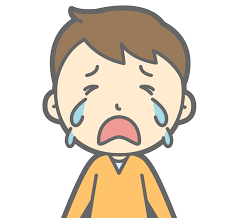 cried
Set 1
cried
tried
pie
lied
cried
tried
pie
lied
Set 2
daughter
taught
naughty
caught
Set 3
two
has
yes
Set 4
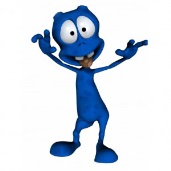 tickolp
zoops
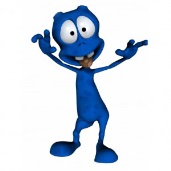 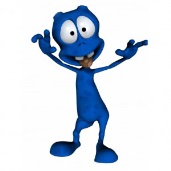 ode
goops
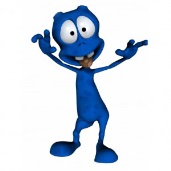 pwerdy
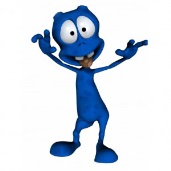 I cried after I tried to lie.
Wednesday
ai
ng
igh
ee
sh
th
ch
oi
ur
ow
or
ar
oo
oa
oy
ay
er
ure
air
ear
/zh/
oe
ir
aw
ea
ou
ou
qu
wh
au
ph
ue
ie
kn
ey
dge
gn
oul
tch
augh
our
wr
eer
st
mb
u_e
a_e
e_e
i_e
o_e
u_e
Alternative Pronuciations
y=igh
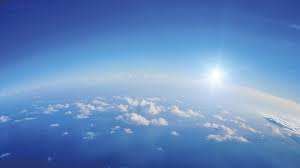 sky
Set 1
sky
my
by
reply
July
sky
my
by
reply
July
Set 2
cried
tried
pie
lied
Set 3
two
has
yes
Set 4
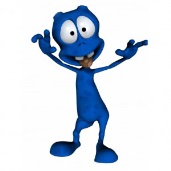 mords
kipes
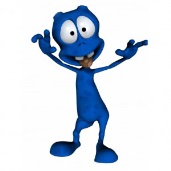 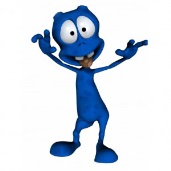 hunded
floop
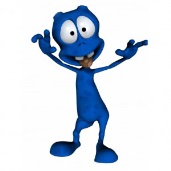 zeaps
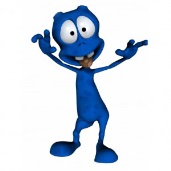 My birthday is at the end of July.
Thursday
ai
ng
igh
ee
sh
th
ch
oi
ur
ow
or
ar
oo
oa
oy
ay
er
ure
air
ear
/zh/
oe
ir
aw
ea
ou
ou
qu
wh
au
ph
ue
ie
kn
ey
dge
gn
oul
tch
augh
our
wr
eer
st
mb
u_e
a_e
e_e
i_e
o_e
u_e
Alternative Pronuciations
i-e=igh
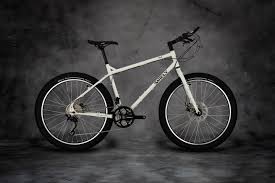 bike
Set 1
bike
like
ride
bite
bike
like
ride
bite
Set 2
sky
my
by
reply
July
Set 3
two
has
yes
Set 4
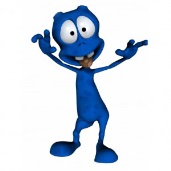 joped
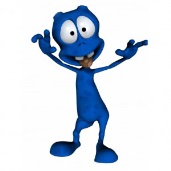 jumelp
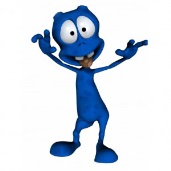 rifee
zhoo
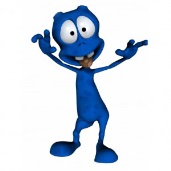 chize
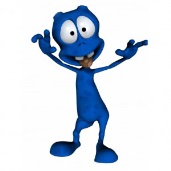 I like to go out and ride my bike.
Friday
ai
ng
igh
ee
sh
th
ch
oi
ur
ow
or
ar
oo
oa
oy
ay
er
ure
air
ear
/zh/
oe
ir
aw
ea
ou
ou
qu
wh
au
ph
ue
ie
kn
ey
dge
gn
oul
tch
augh
our
wr
eer
st
mb
u_e
a_e
e_e
i_e
o_e
u_e
Re-cap on ie, y and i_e
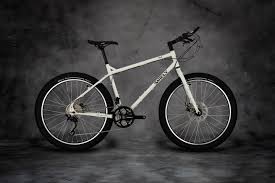 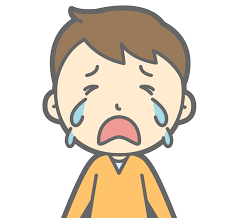 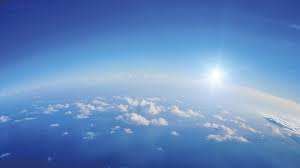 Set 1
cried
tried
pie
lied
Set 2
sky
my
by
reply
July
Set 3
bike
like
ride
bite
Play some fun phase 5 games on the phonics bloom website. 
https://www.phonicsbloom.com/uk/game/list/phonics-games-phase-5
That is it for this week, have a lovely weekend! Miss Bryant 